Доброволец года 2023
Суржик Ксения     Событийное добровольчество
Мои награды и достижения
Это моя команда АНО «К-33»Мы делаем Добро в веневском районе
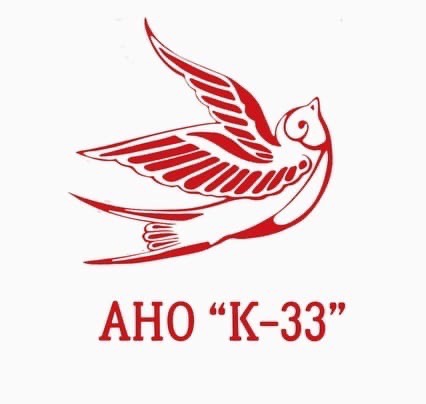 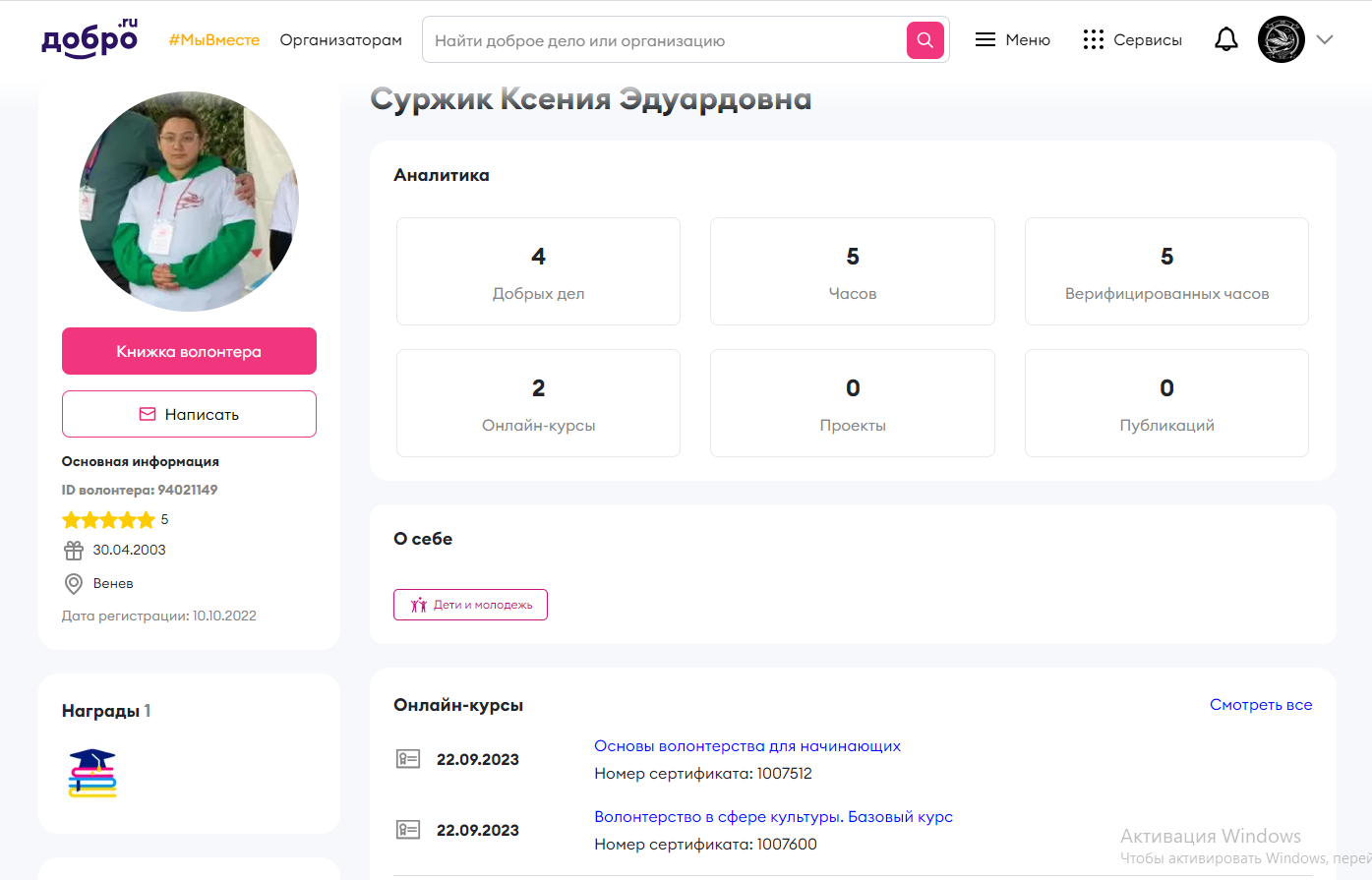 Мой профиль на добро.ruhttps://dobro.ru/volunteers/94021149
«Трус не играет в хоккей» зимний спортивный праздник 2023- это моё первое крупное событие, в котором мы помогали проводить соревнования, встречали и кормили гостей
Было холодно, но я справилась и решила продолжать путь волонтера и помогать людям
«Кинолента памяти» в преддверии великой победы мы провели полезную трехдневную программу для жителей города, было опять холодно)
Я состою в команде волонтеров моего любимого колледжа ТСХК им. Ефанова. Здесь я учусь на повара- кондитера и участвую в жизни студенческого движения.
Поддержала патриотическую акцию «Za победу»
Приняла участие в региональном историко- культурном форуме «пересвет- 2023»
Приняла участие в эко проекте АНО «К-33» «Белки в парке» Мы запустили белочек в вольер на адаптацию и теперь ухаживаем за ними в составе команды «беличий патруль»
Приняла участие в презентации проекта «Песчанник» чистый пруд в сердце города, это наш самый главный проект, мы хотим сохранить пруд и проводить там классные мероприятия
Я мечтаю сделать это мир добрее и во всем меня поддерживает моя дружная и сильная команда!
Мои контакты
Я вконтакте
Я в telegram